indatastod@trafikverket.se
Webbinarie NVDB juni 2022
Agenda
NVDB på webb
Verktyget
Företeelser
Kundrapporterade avvikelser kontra ”normala” leveranser

Bärighetsprojektet - SKR

Frågestund
indatastod@trafikverket.se
Webbinarie NVDB juni 2022
NVDB på webb
Verktyget - demo

Inloggning / ej inloggning

Kundrapporterade avvikelser – samt vår hantering efter att de skickats in

GCM-vägtyp – passager:
Hur representera
Hur bedöma GCM-passager utifrån GCM-vägtyp
indatastod@trafikverket.se
Webbinarie NVDB juni 2022
Korsningar
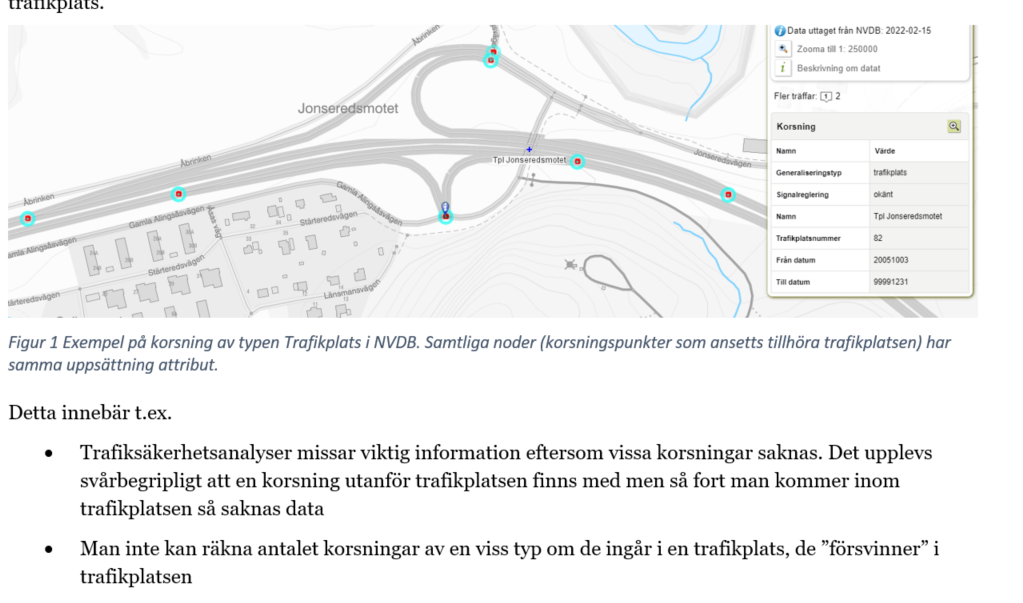 indatastod@trafikverket.se
Webbinarie NVDB juni 2022
Korsningar
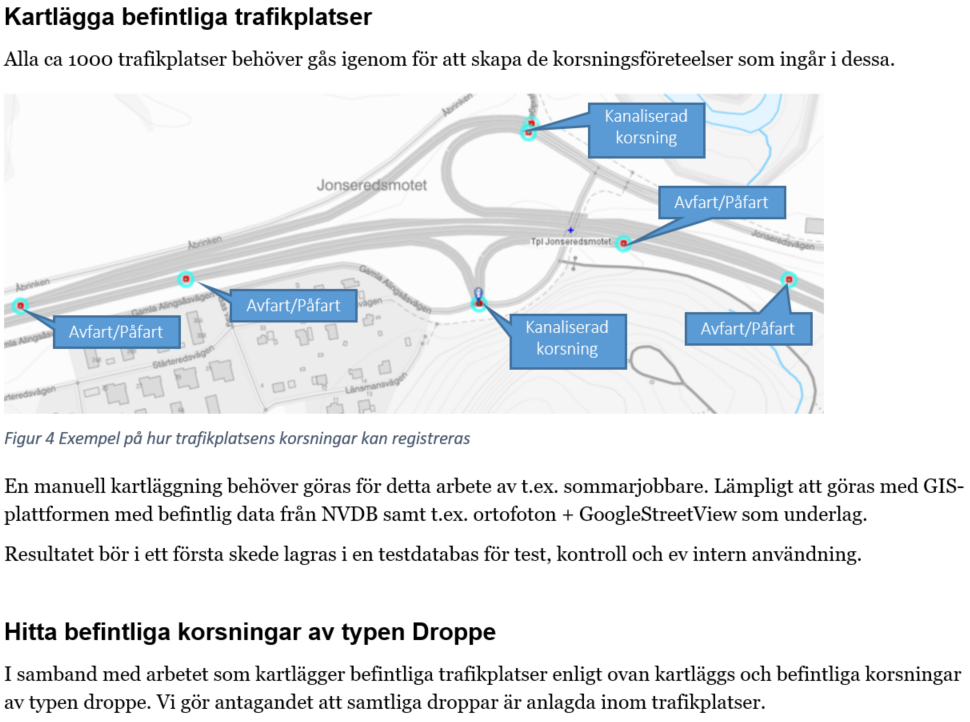 indatastod@trafikverket.se
Webbinarie NVDB juni 2022
Bärighetsprojektet
SKR önskar högre intresse från kommunerna 

Kvalitetsgenomgång utfördes 2019 i sju län



 info@skr.se

Översyn bärighetsklahttps://www.nvdb.se/sv/dataleverantor/oversyn-barighetsklass-i-stfs/ss i STFS (nvdb.se)
indatastod@trafikverket.se
Webbinarie NVDB juni 2022
Vikten av korrekt bärighet
Planering av tunga transporter  

Minska risken av osäkra vändningar av tung trafik

Se möjligheter där transportsystemet behöver kompletteras
indatastod@trafikverket.se
Frågor??
indatastod@trafikverket.se